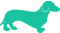 Educanon
A Tool for Flipped Classrooms
Introduction to EduCanon
Educanon is a free service for creating, assigning, and tracking your students' progress on flipped lessons.
 eduCanon allows teachers to build flipped lessons using YouTube and Vimeo videos, create questions about the videos, then assign lessons to their students. 
Teachers can track the progress of their students within eduCanon.
Great Features!
Questions are given in real-time – Reduces zone out!
You can provide feedback based on responses!
Students cannot fast forward through material but can rewind and review.
Teacher’s can view student performance and if the video was viewed. 
You can search existing videos or upload your own for the flipped lesson. 
There is a Google Chrome App for Educanon!
Sign Up!
Visit http://www.educanon.com/ to sign up. 
Choose I am an Instructor. 
Once you provide your information you will choose the free version of EduCanon or a paid version. 
The paid version features more higher order question types as well as the ability to print worksheets to accompany videos and the option to export grades. 
School Site Licenses are available if this is something we see an interested in using.
Let’s Take a Look!